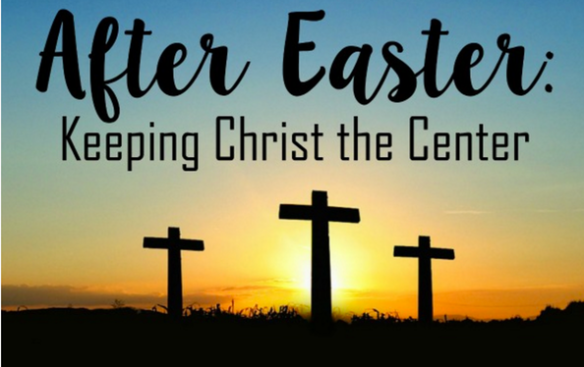 Level Green Presbyterian Church
April 7, 2024
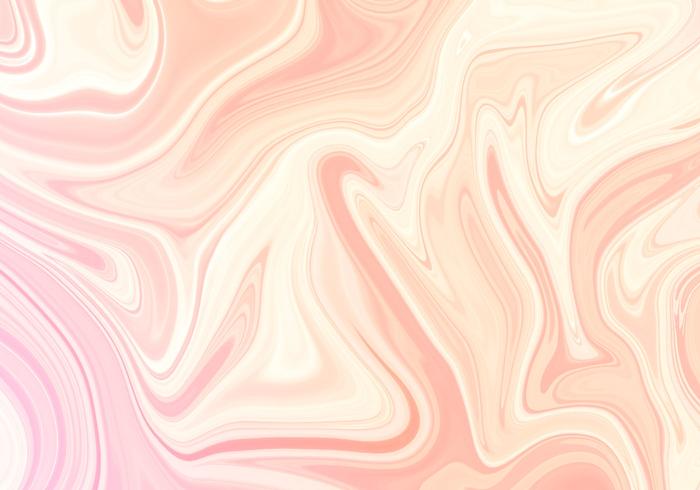 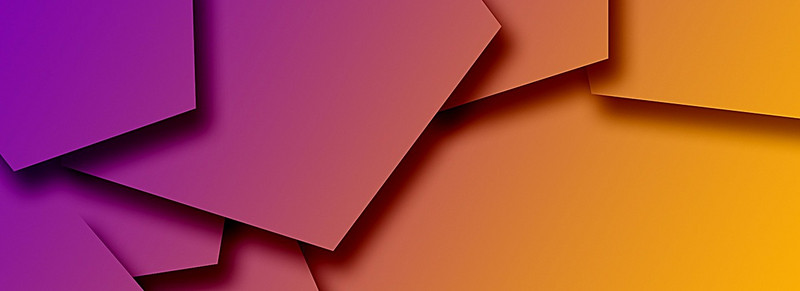 PRELUDE
A time to prepare 
our hearts and minds  
to worship the Lord.
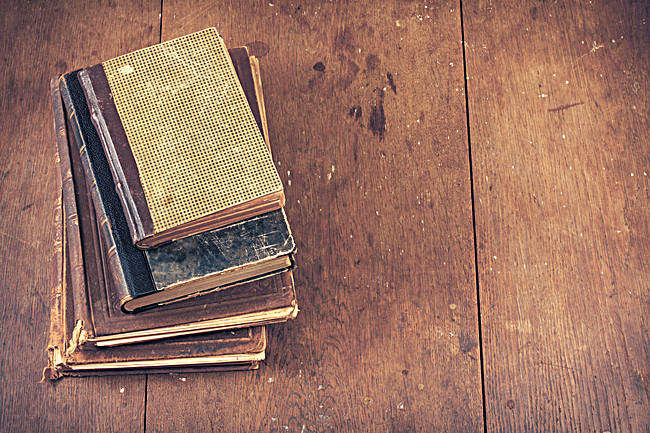 CALL 
TO WORSHIP
Leader: 
	But you, Lord, are a shield around me,
People: 
	My glory, the One who lifts my head high.
Leader: 
	I call out to the Lord,
People: 
	And He answers me from His holy mountain.
Leader: 
	From the Lord comes deliverance.
All: 
	May Your blessing be on Your people.
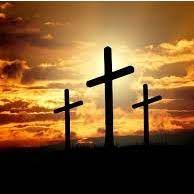 Christ Arose
Hymn #298
CCLI# 245077
Low in the grave He lay,
Jesus, my Savior!
Waiting the coming day,
Jesus, my Lord!
Up from the grave He arose,
With a mighty triumph o’er His foes;
He arose a victor from the dark domain,
And He lives forever 
with His saints to reign;
He arose!  He Arose! 
Hallelujah!  Christ arose!
Vainly they watched His bed,
Jesus, my Savior!
Vainly they sealed the dead,
Jesus, my Lord!
Up from the grave He arose,
With a mighty triumph o’er His foes;
He arose a victor from the dark domain,
And He lives forever 
with His saints to reign;
He arose!  He Arose! 
Hallelujah!  Christ arose!
Death could not keep his prey,
Jesus, my Savior!
He tore the bars away,
Jesus, my Lord!
Up from the grave He arose,
With a mighty triumph o’er His foes;
He arose a victor from the dark domain,
And He lives forever 
with His saints to reign;
He arose! He Arose! 
Hallelujah! Christ arose!
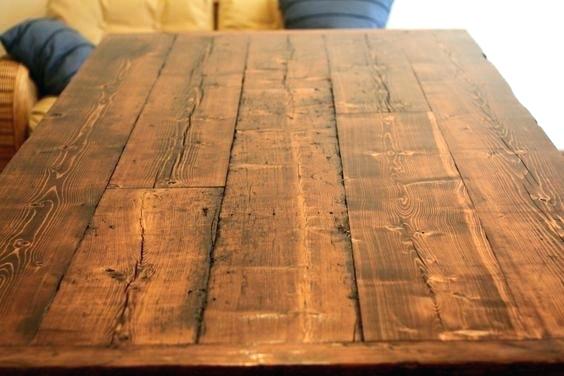 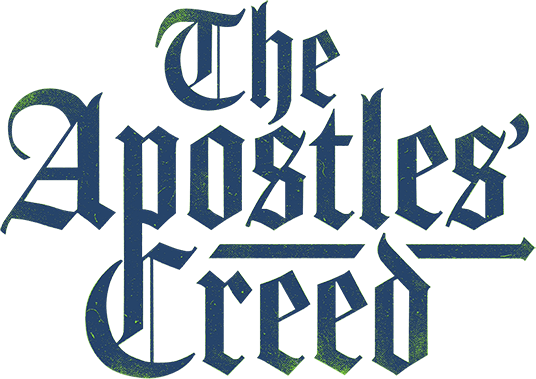 I BELIEVE in God the Father Almighty, Maker of heaven and earth,
And in Jesus Christ 
his only Son our Lord; 
who was conceived by the Holy Ghost, born of the Virgin Mary, 
suffered under Pontius Pilate, 
was crucified, dead, and buried; 
he descended into hell;
the third day 
he rose again from the dead; 
he ascended into heaven, 
and sitteth on the right hand of God 
the Father Almighty; 
from thence he shall come to judge 
the quick and the dead.
I believe in the Holy Ghost; 
the holy catholic Church; 
the communion of saints; 
the forgiveness of sins; 
the resurrection of the body; 
and the life everlasting. 
Amen.
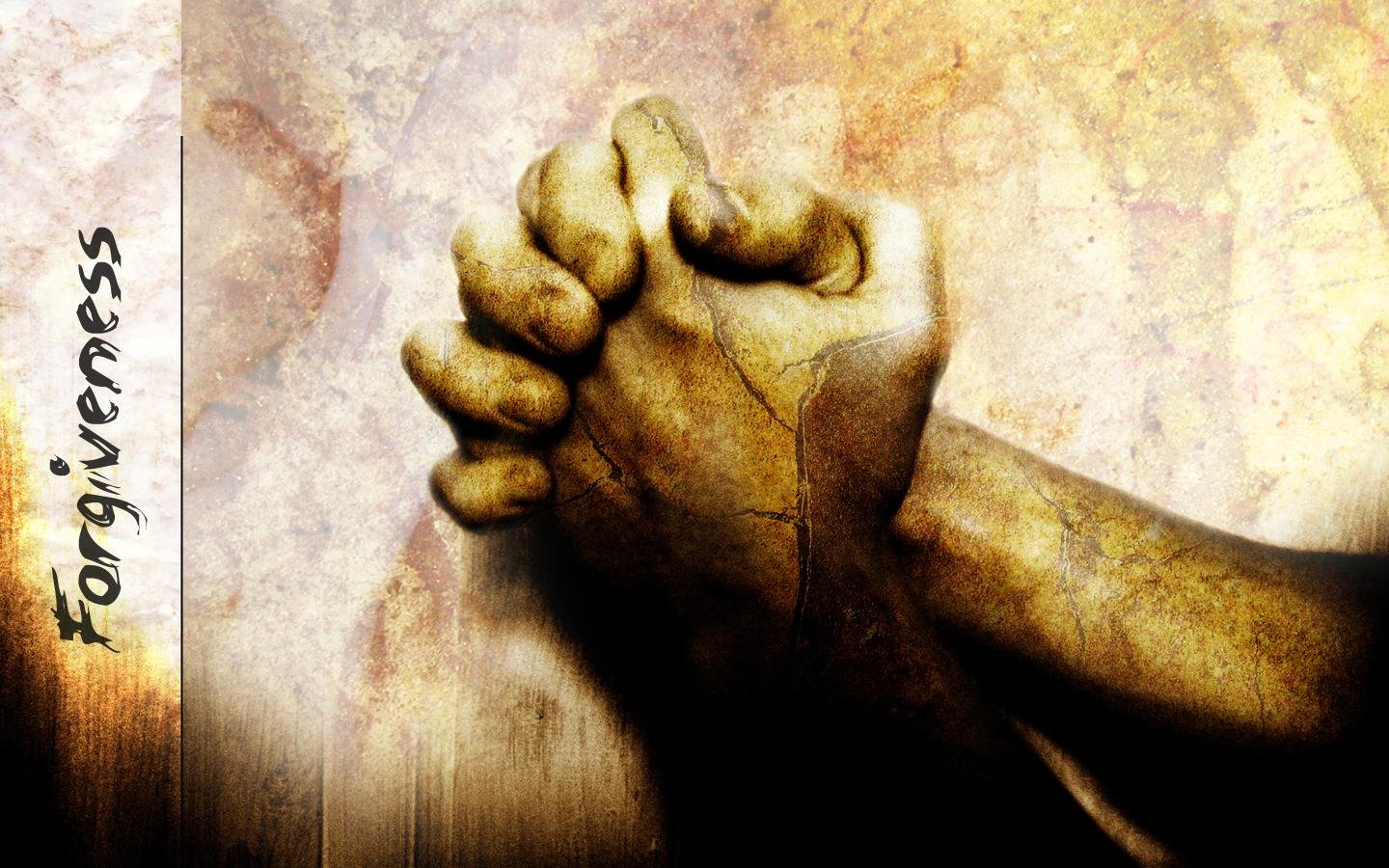 Prayerof Confession
O God, You are light, and in You there is no darkness at all. We call ourselves children of light, but sometimes we act otherwise: we love ourselves more than others, we manipulate others to get our own way, and then pretend to be innocent. We deceive ourselves, and the truth is not in us. Shine Your light into our dark places. Bring the truth to our lips. In Your faithfulness, receive our confession and forgive us. We pray in the name of our Risen Savior Jesus Christ. Amen.
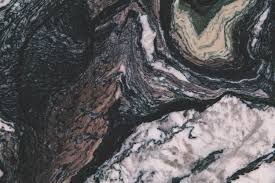 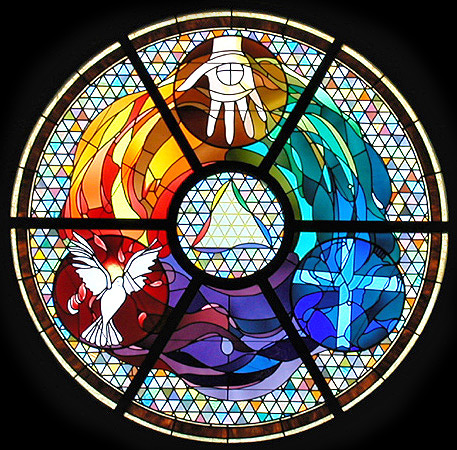 Gloria Patri
Hymn #142
CCLI #245077
Glory be to the Father
and to the Son
and to the Holy Ghost,
as it was in the beginning
is now and ever shall be,
world without end.
Amen, Amen.
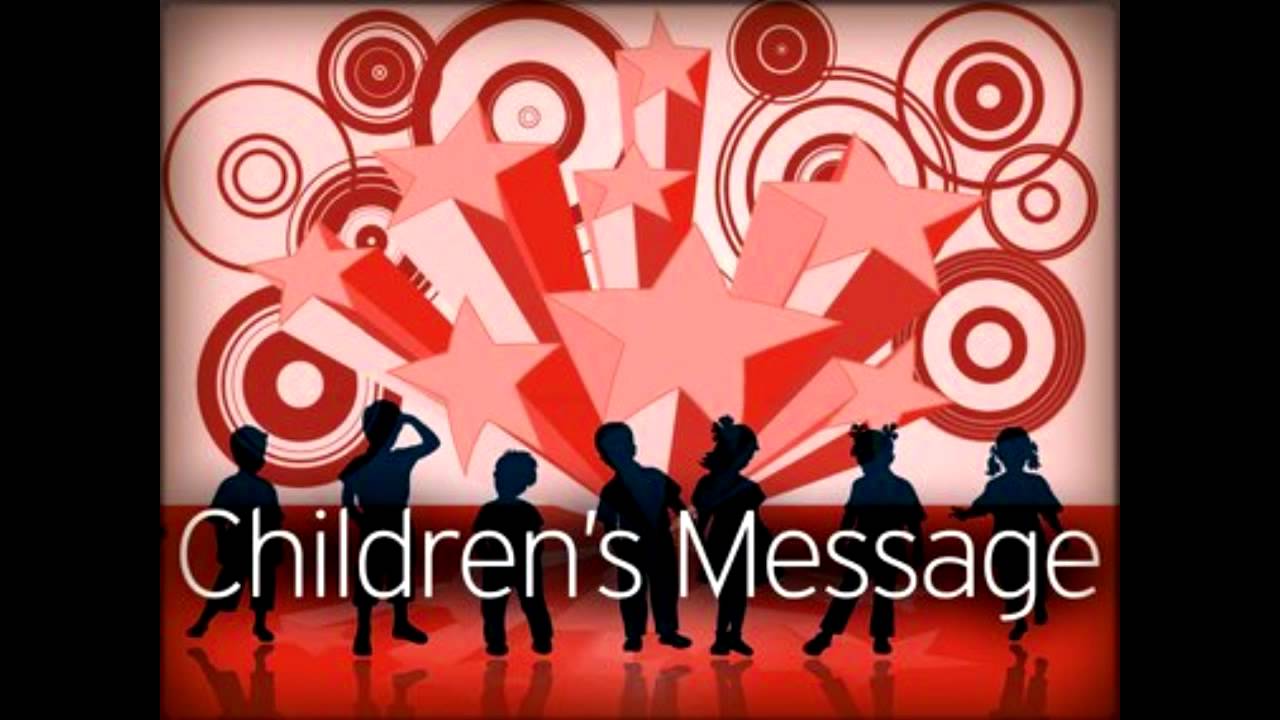 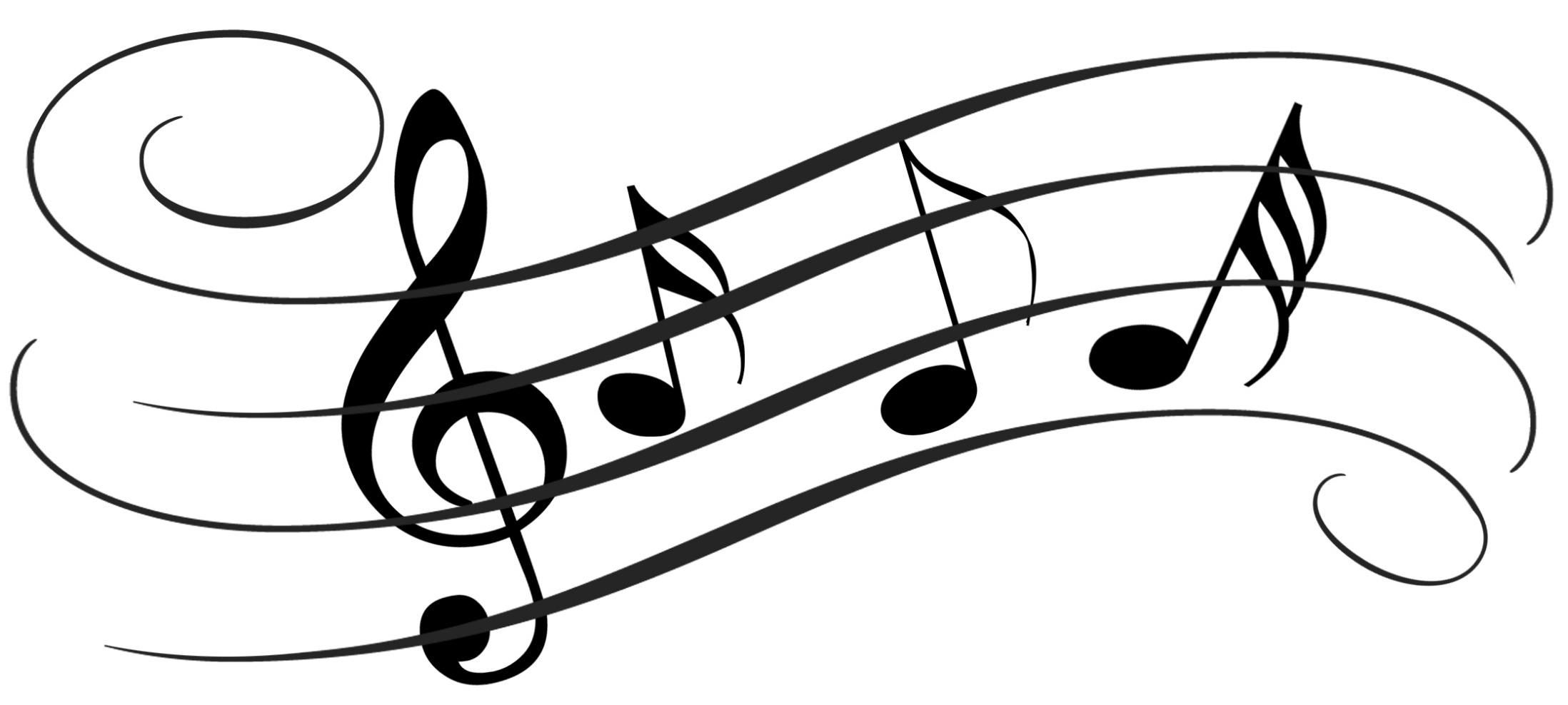 Praise the Lord
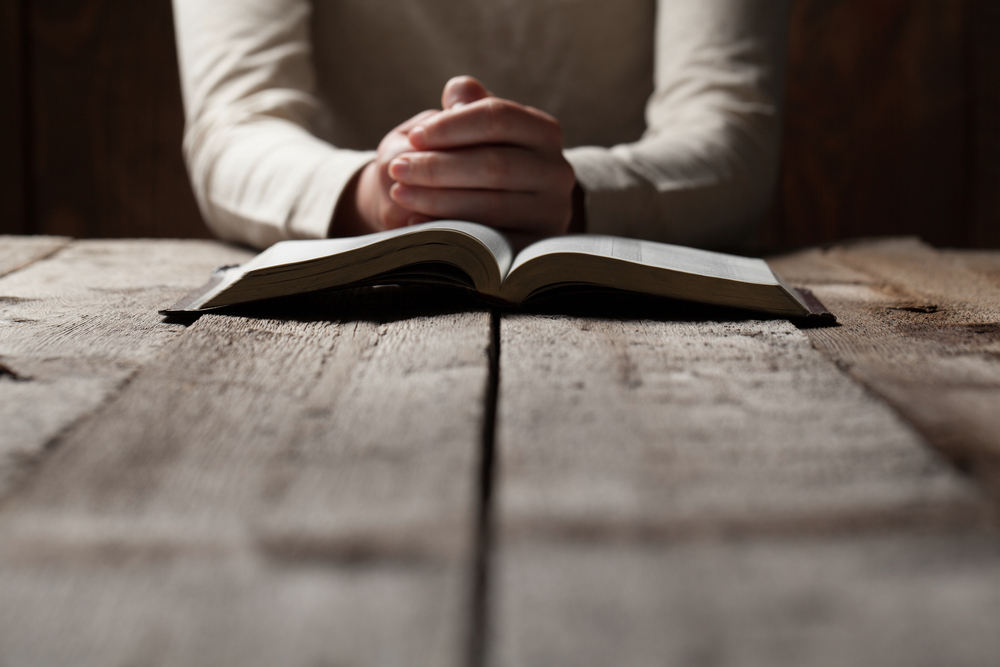 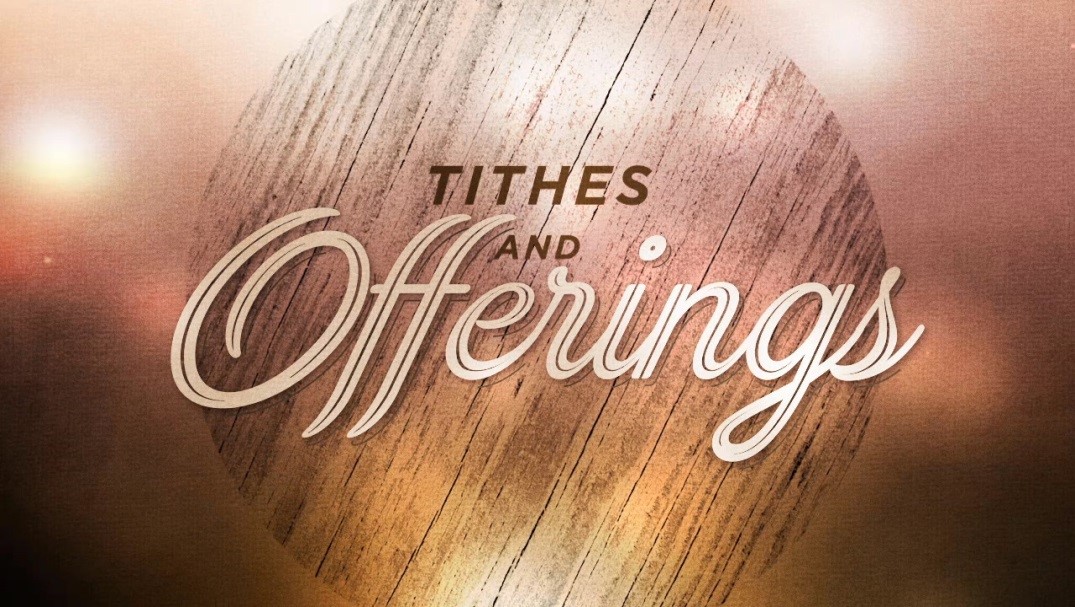 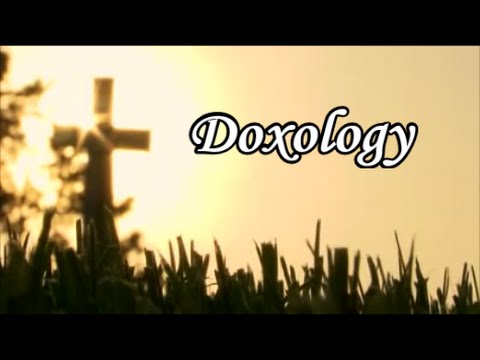 Hymn #382
CCLI #245077
Praise God,
From whom all blessings flow;
Praise Him,
All creatures here below;

Praise Him above,
Ye heavenly host;
Praise Father, Son,
And Holy Ghost. Amen
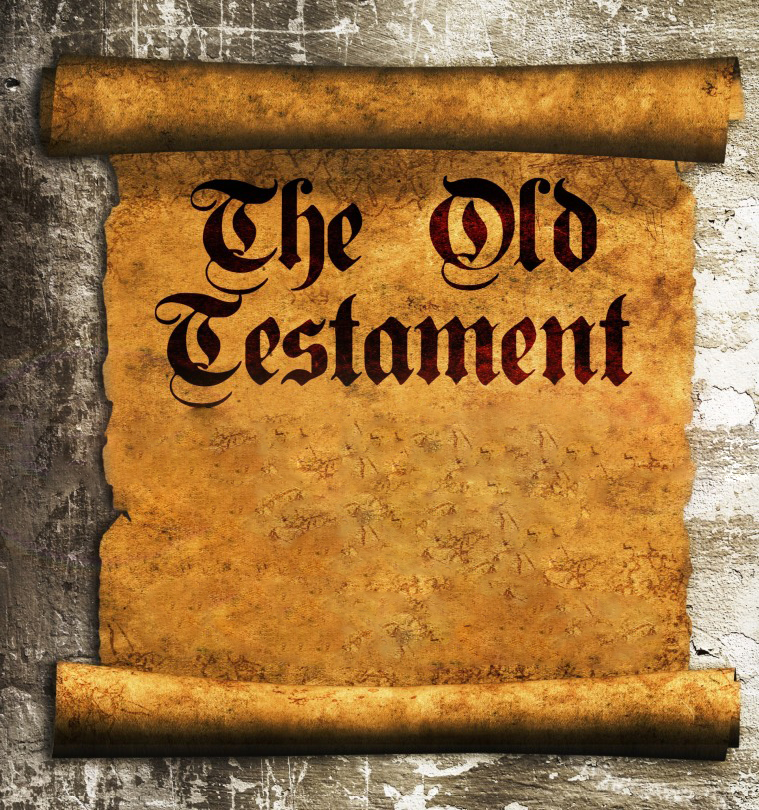 Hosea 10:12-13 (NIV)
12 Sow righteousness for yourselves, reap the fruit of unfailing love, and break up your unplowed ground; for it is time to seek the Lord, until he comes and showers his righteousness on you. 13 But you have planted wickedness, you have reaped evil, you have  eaten the fruit of deception. Because you have depended on your own strength and on your many warriors,
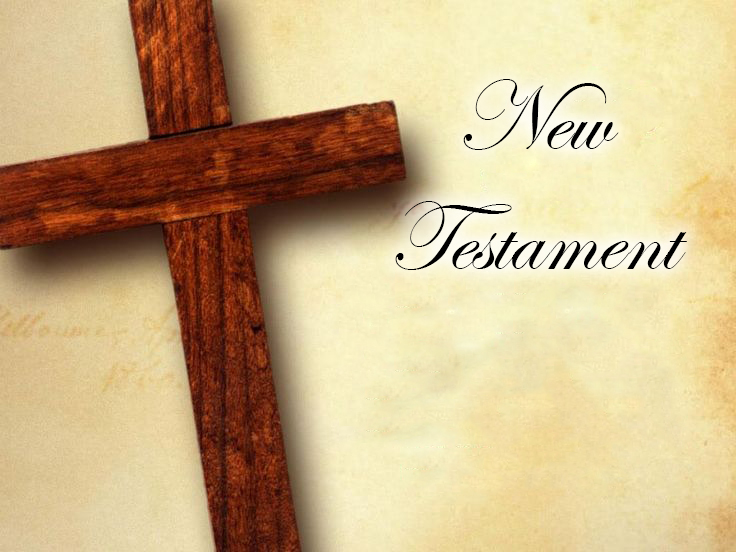 Galatians 6:1-10  (NIV)
Brothers and sisters, if someone is caught in a sin, you who live by the Spirit should restore that person gently. But watch yourselves, or you also may be tempted. 2 Carry each other’s burdens, and in this way you will fulfill the law of Christ. 3 If anyone thinks they are something when they are not, they deceive themselves. 4 Each one should test their own actions. Then they can take pride in themselves alone, without comparing themselves to someone else, 5 for each one should carry their own load. 6 Nevertheless,
the one who receives instruction in the word should share all good things with their instructor. 7 Do not be deceived: God cannot be mocked. A man reaps what he sows. 8 Whoever sows to please their flesh, from the flesh will reap destruction; whoever sows to please the Spirit, from the Spirit will reap eternal life. 9 Let us not become weary in doing good, for at the proper time we will reap a harvest if we do not give up. 10 Therefore, as we have opportunity, let us do good to all people, especially to those who belong to the family of believers.
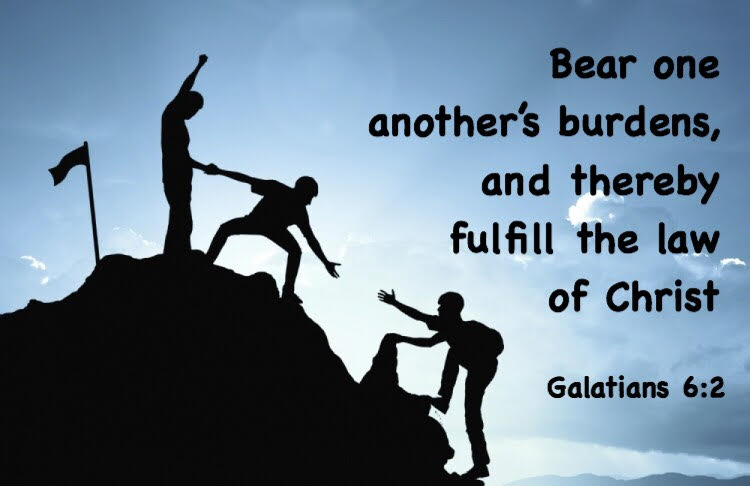 Being Devoted to One Another
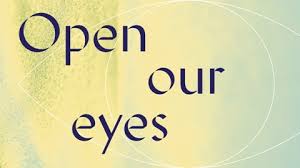 Praise Book
CCLI#245077
Open our eyes, Lord,
We want to see Jesus,
To reach out and touch Him,
And say that we love Him.
Open our ears, Lord, 
And help us to listen.
Open our eyes, Lord, 
We want to see Jesus.
Open our eyes, Lord,
We want to see Jesus,
To reach out and touch Him,
And say that we love Him.
Open our ears, Lord, 
And help us to listen.
Open our eyes, Lord, 
We want to see Jesus.
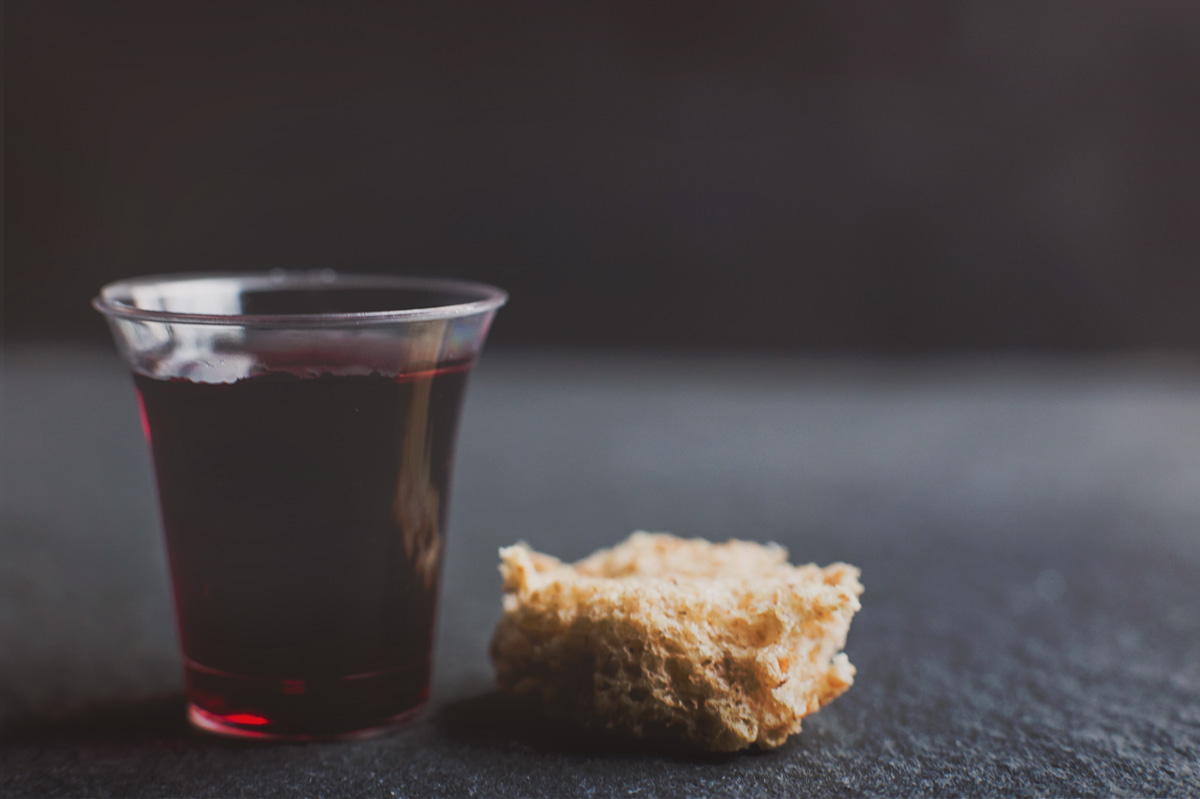 THE SACRAMENT OF THE LORD’S SUPPER
Just As I AM, Without One Plea
CCLI# 245077
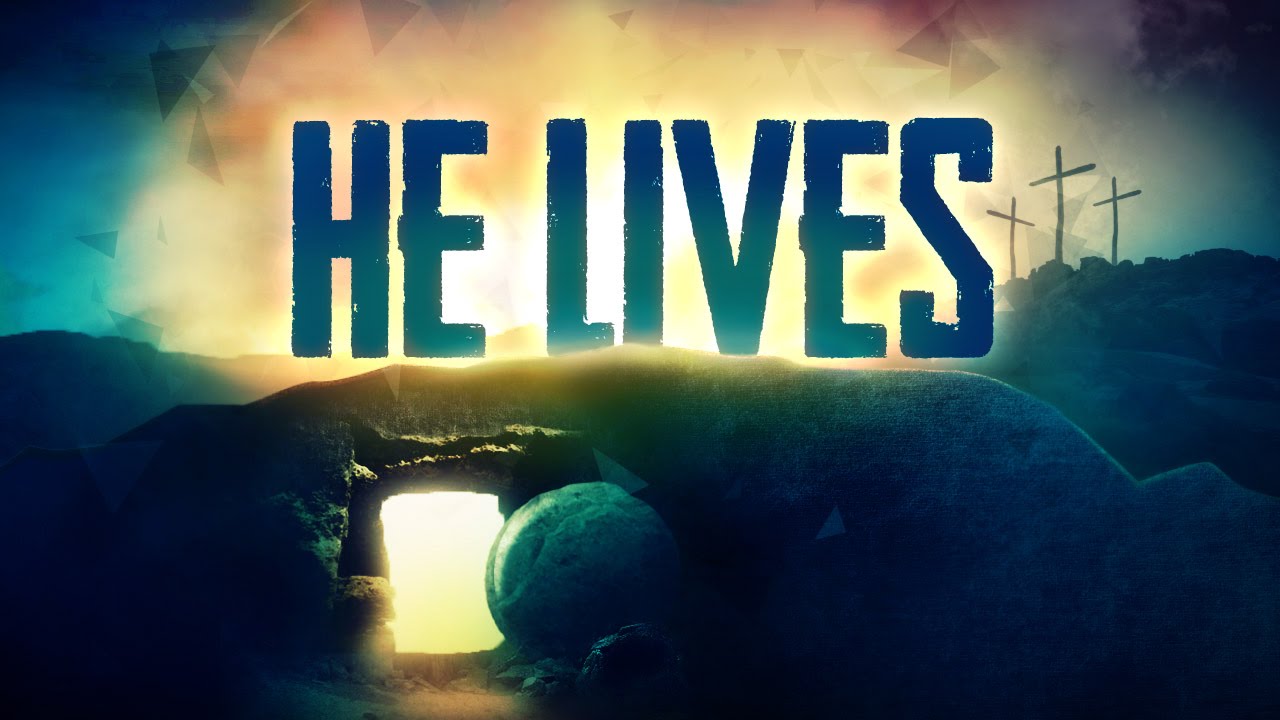 Hymn #299
CCLI# 245077
I serve a risen Savior,
He’s in the world today;
I know that He is living,
Whatever men may say;
I see His hand of mercy,
I hear His voice of cheer,
And just the time I need Him
He’s always near.
He lives, He lives, 
Christ Jesus lives today!
He walks with me and talks with me Along life’s narrow way.
He lives, He lives, salvation to impart!
You ask me how I know He lives? 
He lives within my heart.
In all the world around me
I see His loving care,
And though my heart grows weary
I never will despair;
I know that He is leading 
Through all the stormy blast,
The day of His appearing
Will come at last.
He lives, He lives,
Christ Jesus lives today!
He walks with me and talks with me Along life’s narrow way.
He lives, He lives, salvation to impart!
You ask me how I know He lives? 
He lives within my heart.
Rejoice, rejoice, O Christian,
Lift up your voice and sing
Eternal hallelujahs
To Jesus Christ the King!
The Hope of all who seek Him,
The Help of all who find,
None other is so loving,
So good and kind.
He lives, He lives,
Christ Jesus lives today!
He walks with me and talks with me Along life’s narrow way.
He lives, He lives, salvation to impart!
You ask me how I know He lives? 
He lives within my heart.
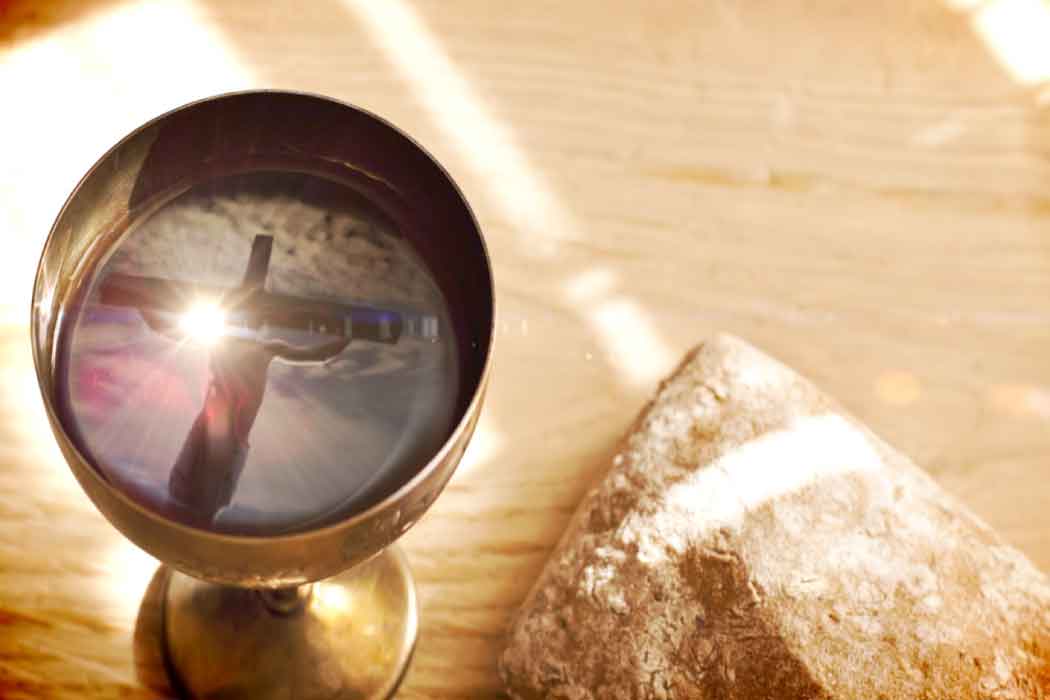 BENEDICTION
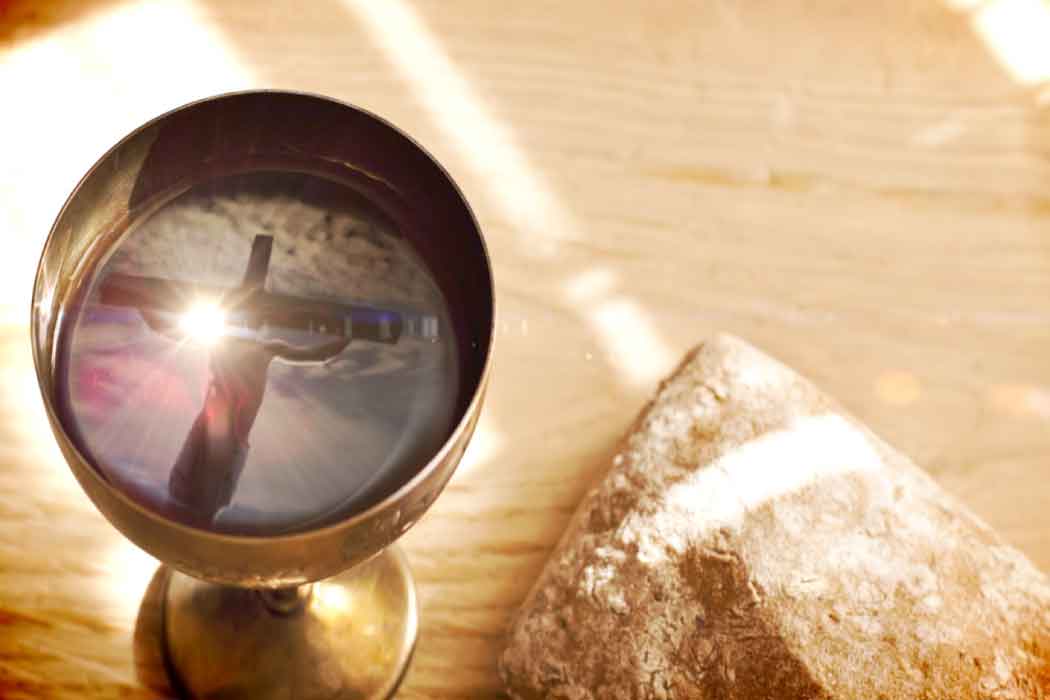 POSTLUDE
Have a 
good week!